Estudando para o ENEM de forma interativa                 PRESSÃO ATMOSFÉRICA
EEEFM Coronel Gomes de Oliveira
Nome:  Elaine Aparecida          Turma: 3N01
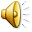 Conceito
Pressão atmosférica é a pressão que o ar da atmosfera exerce sobre a superfície do planeta. Essa pressão pode mudar de acordo com a variação de altitude, ou seja, quanto maior a altitude menor a pressão e, consequentemente, quanto menor a altitude maior a pressão exercida pelo ar na superfície terrestre.
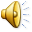 Questão do ENEM
Questão 48: (2013)Para realizar um experimento com uma garrafa PET cheia d'água, perfurou-se a lateral da garrafa em três posições a diferentes alturas. Com a garrafa tampada, a água não vazou por nenhum dos orifícios, e, com a garrafa destampada, observou-se o escoamento da água conforme ilustrado na figura.Como a pressão atmosférica interfere no escoamento da água, nas situações com a garrafa tampada e destampada, respectivamente?
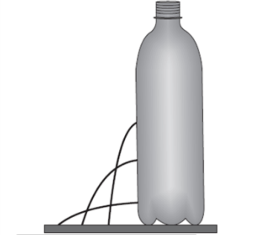 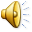 Opções
a) Impede a saída de água, por ser maior que a pressão interna; não muda a velocidade de escoamento, que só depende da pressão da coluna de água.b) Impede a saída de água, por ser maior que a pressão interna; altera a velocidade de escoamento, que é proporcional à pressão atmosférica na altura do furo.c) Impede a entrada de ar, por ser menor que a pressão interna; altera a velocidade de escoamento, que é proporcional à pressão atmosférica na altura do furo.d) Impede a saída de água, por ser maior que a pressão interna; regula a velocidade de escoamento, que só depende da pressão atmosférica.e) Impede a saída de água, por ser menor que a pressão interna; não muda a velocidade de escoamento, que só depende da pressão da coluna de água.
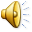 RESOLUÇÃO
Com a garrafa tampada a pressão atmosférica (externa) é maior do que a pressão interna em cada furo, que é a pressão da coluna líquida. Deste modo, com a garrafa tampada, a água não vaza por nenhum dos orifícios.Com a garrafa destampada a pressão atmosférica é menor do que a pressão interna em cada furo, que é a soma da pressão atmosférica com a pressão da coluna líquida, de acordo com a lei de Stevin. Deste modo, com a garrafa destampada, a água vaza pelos orifícios, devido à pressão da coluna de água.
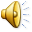